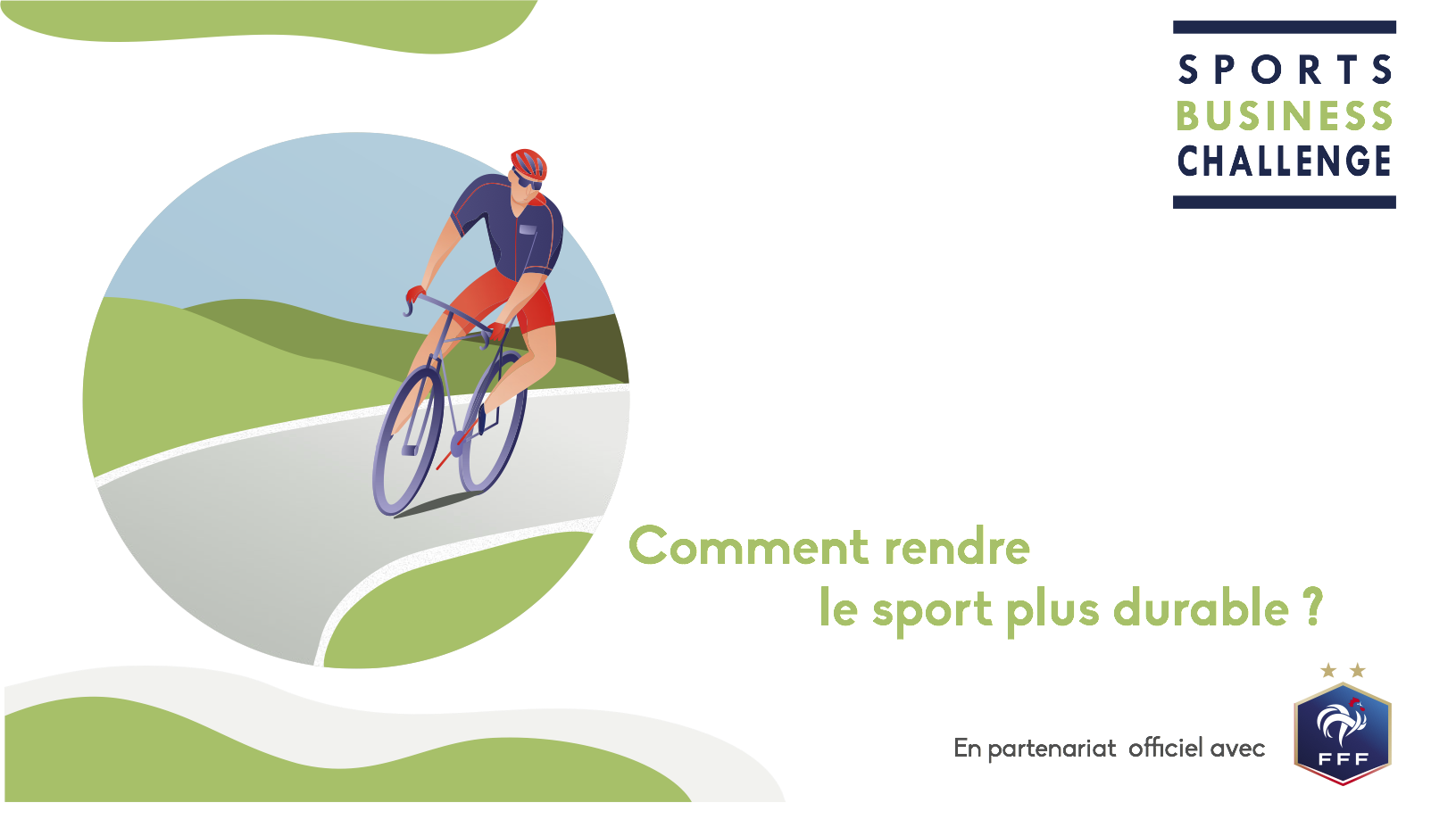 Nom du Projet
by Nom de l’Équipe
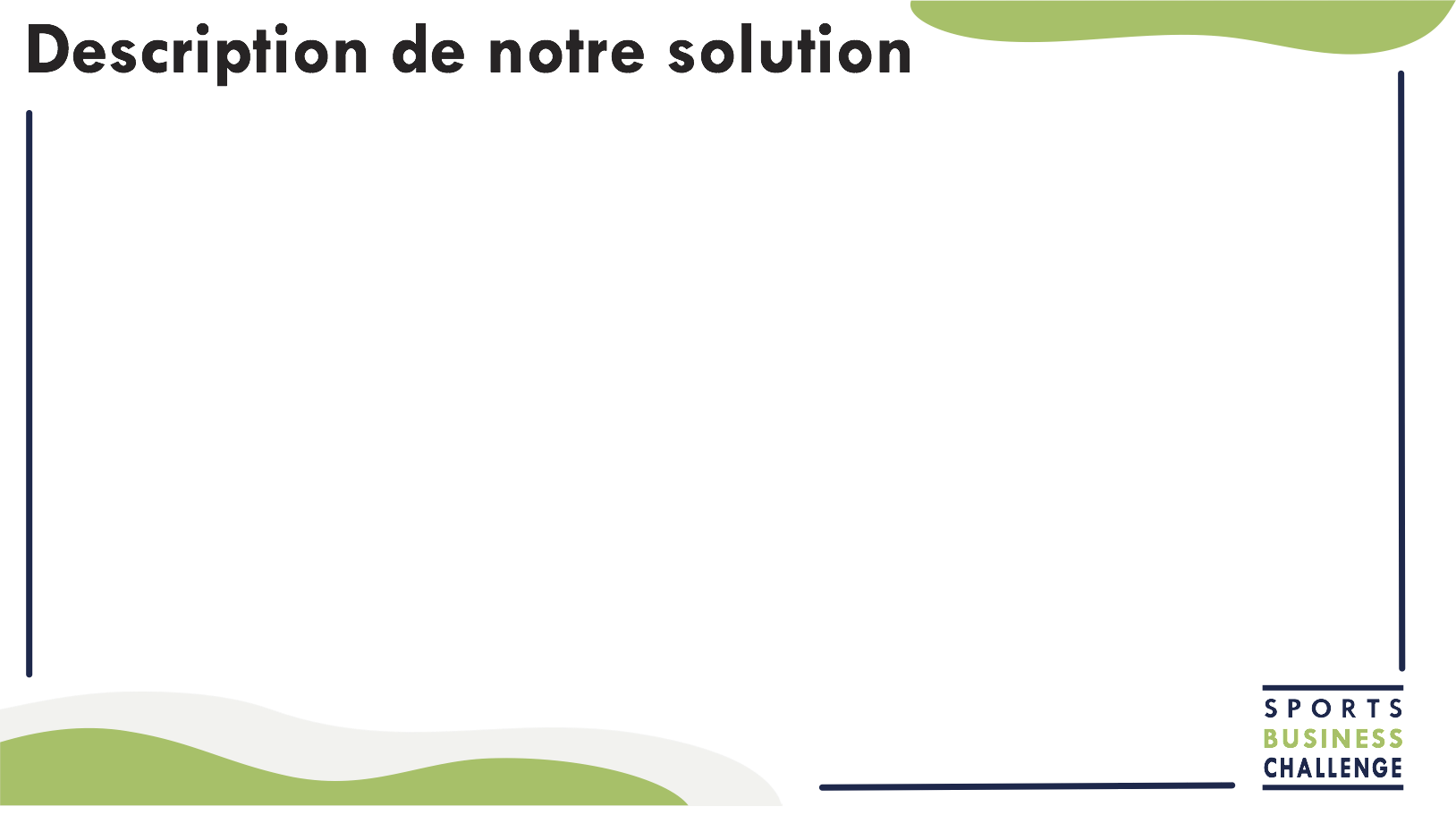 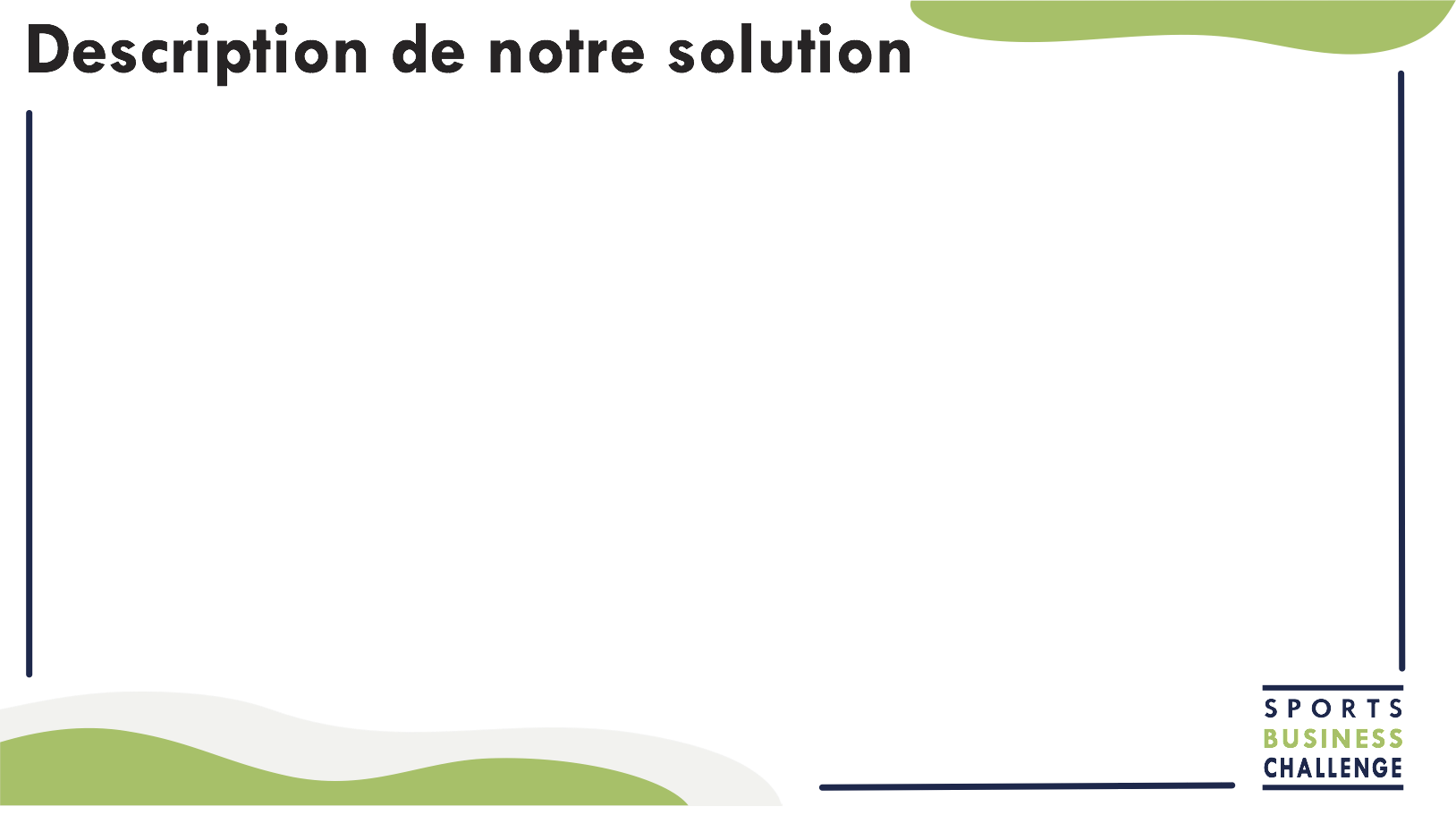 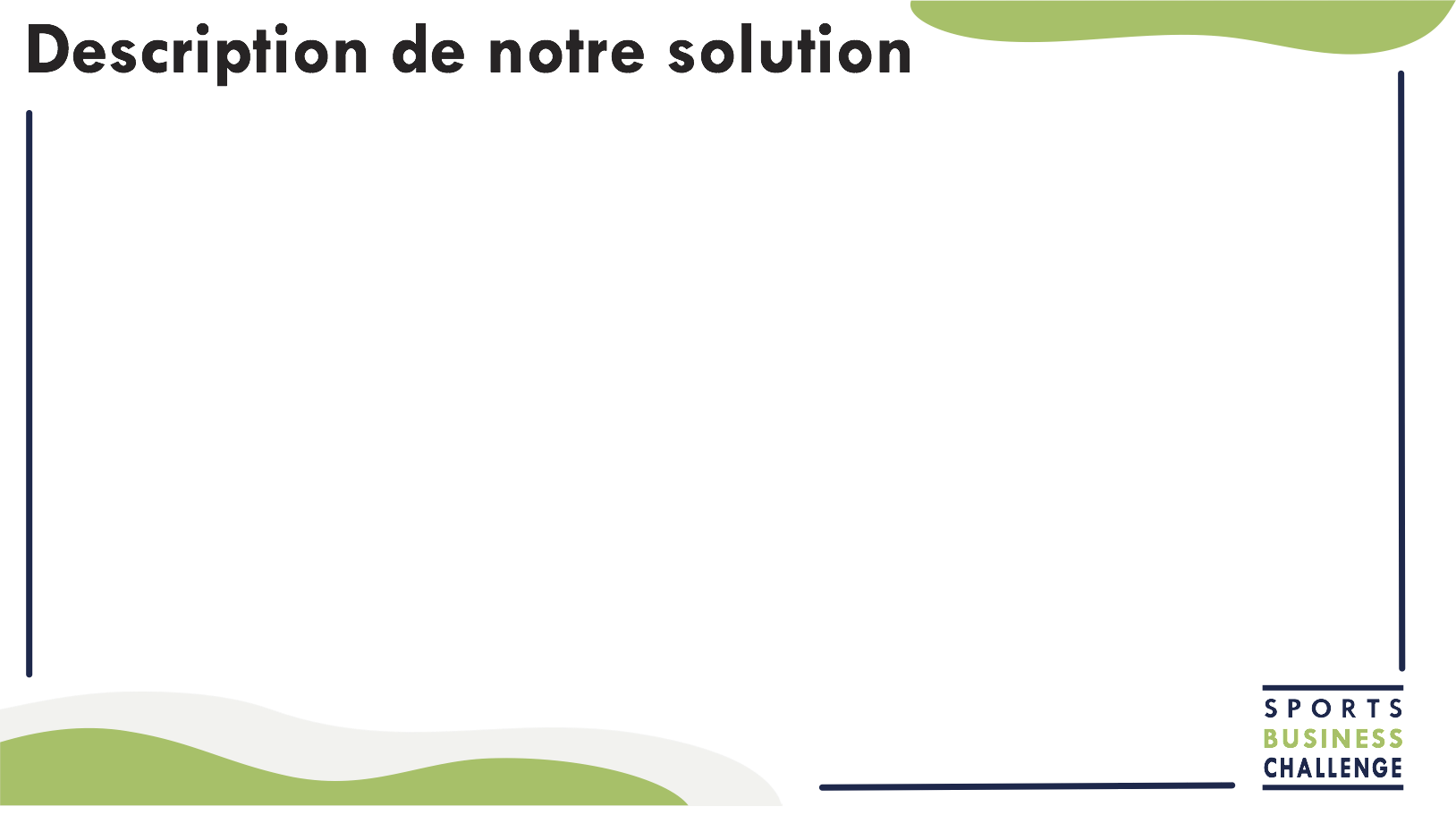 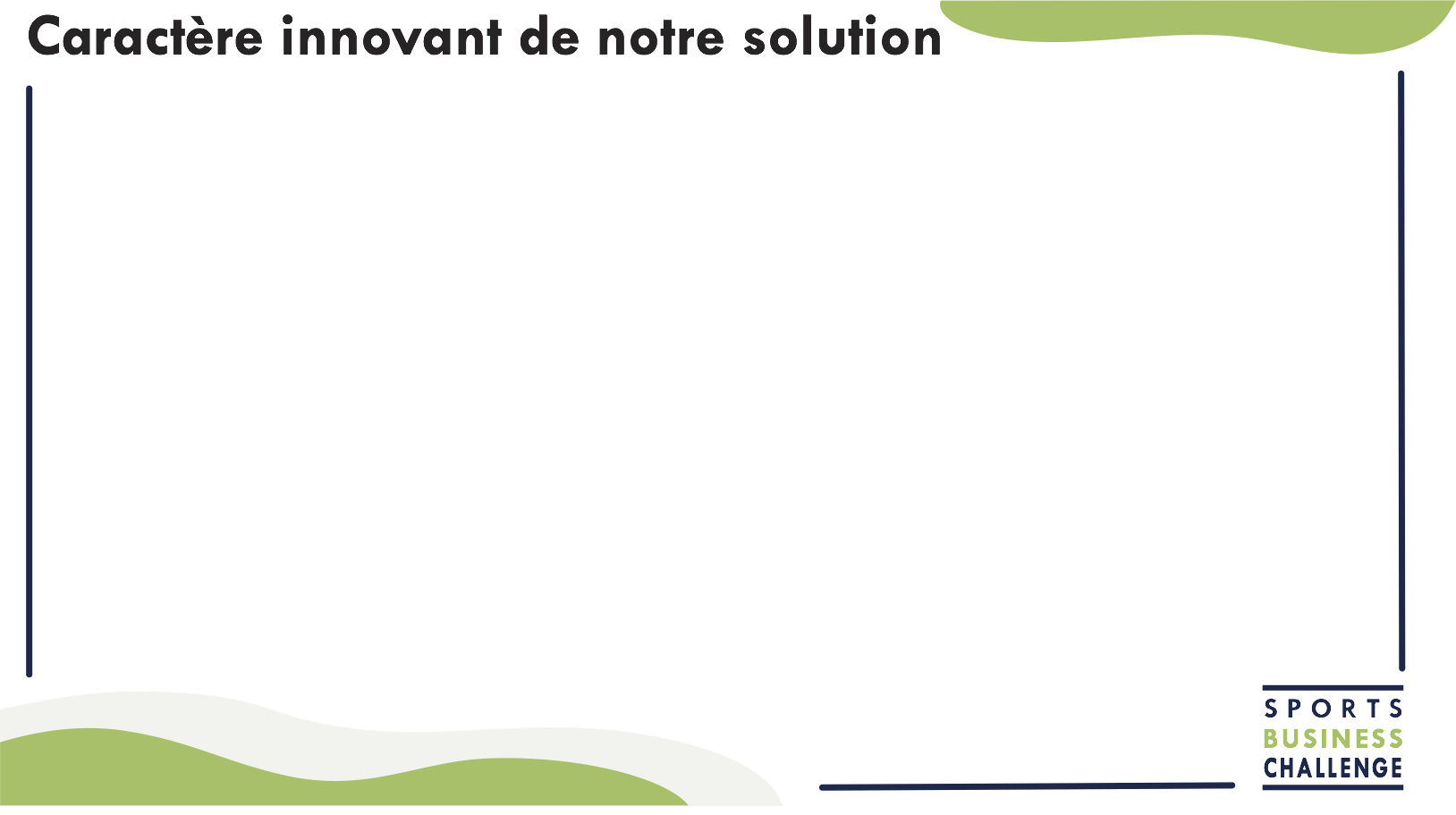 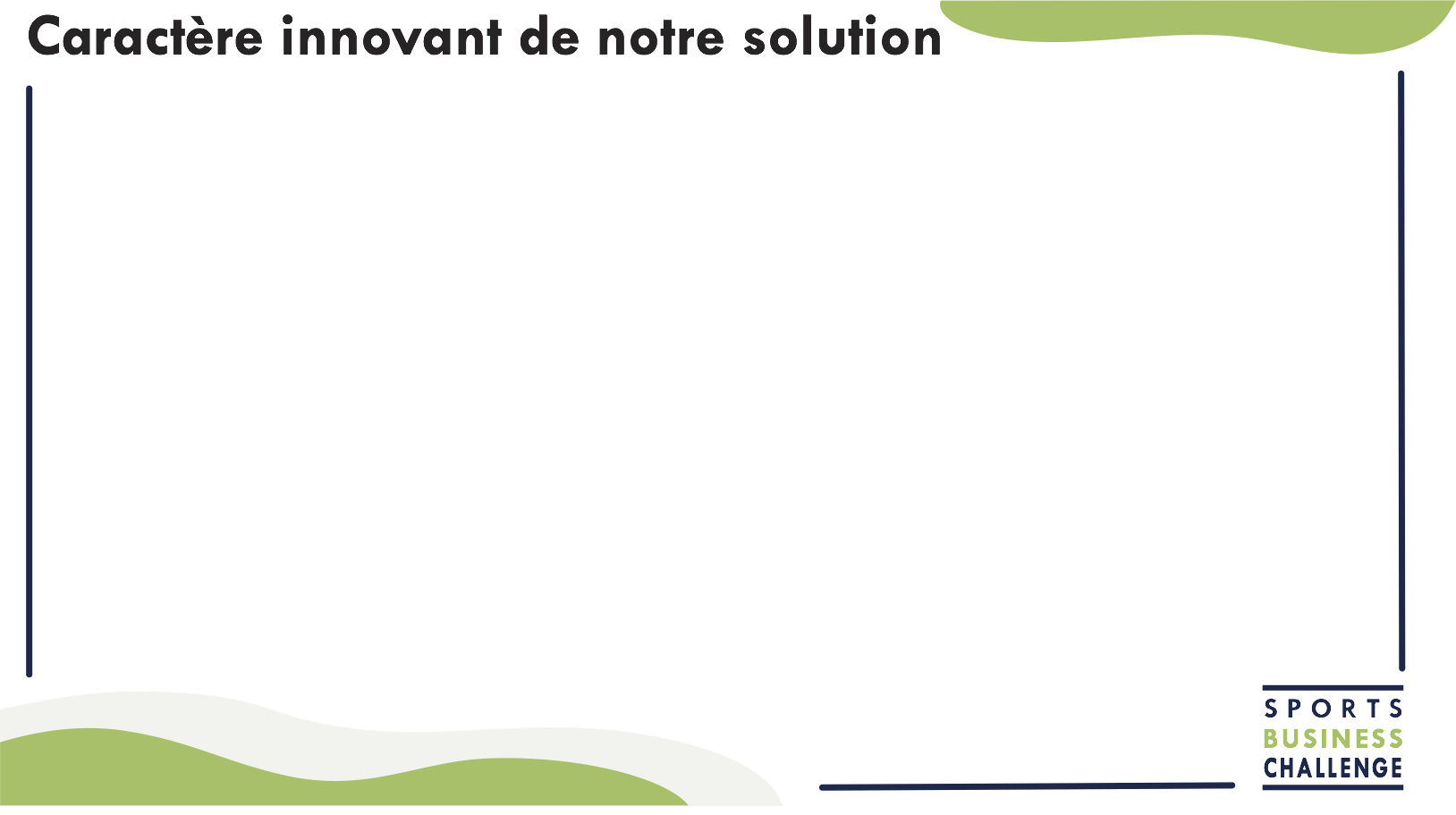 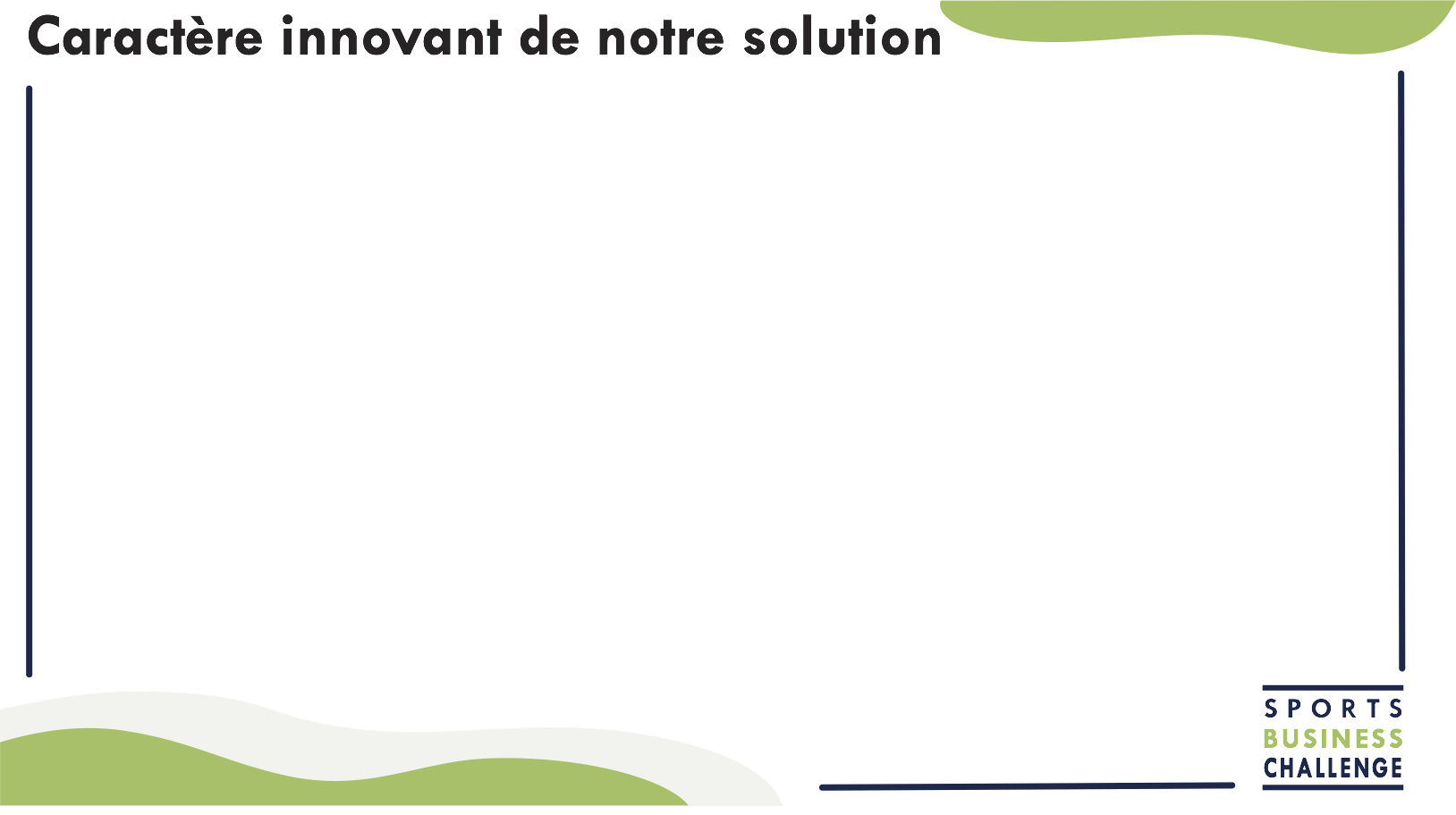 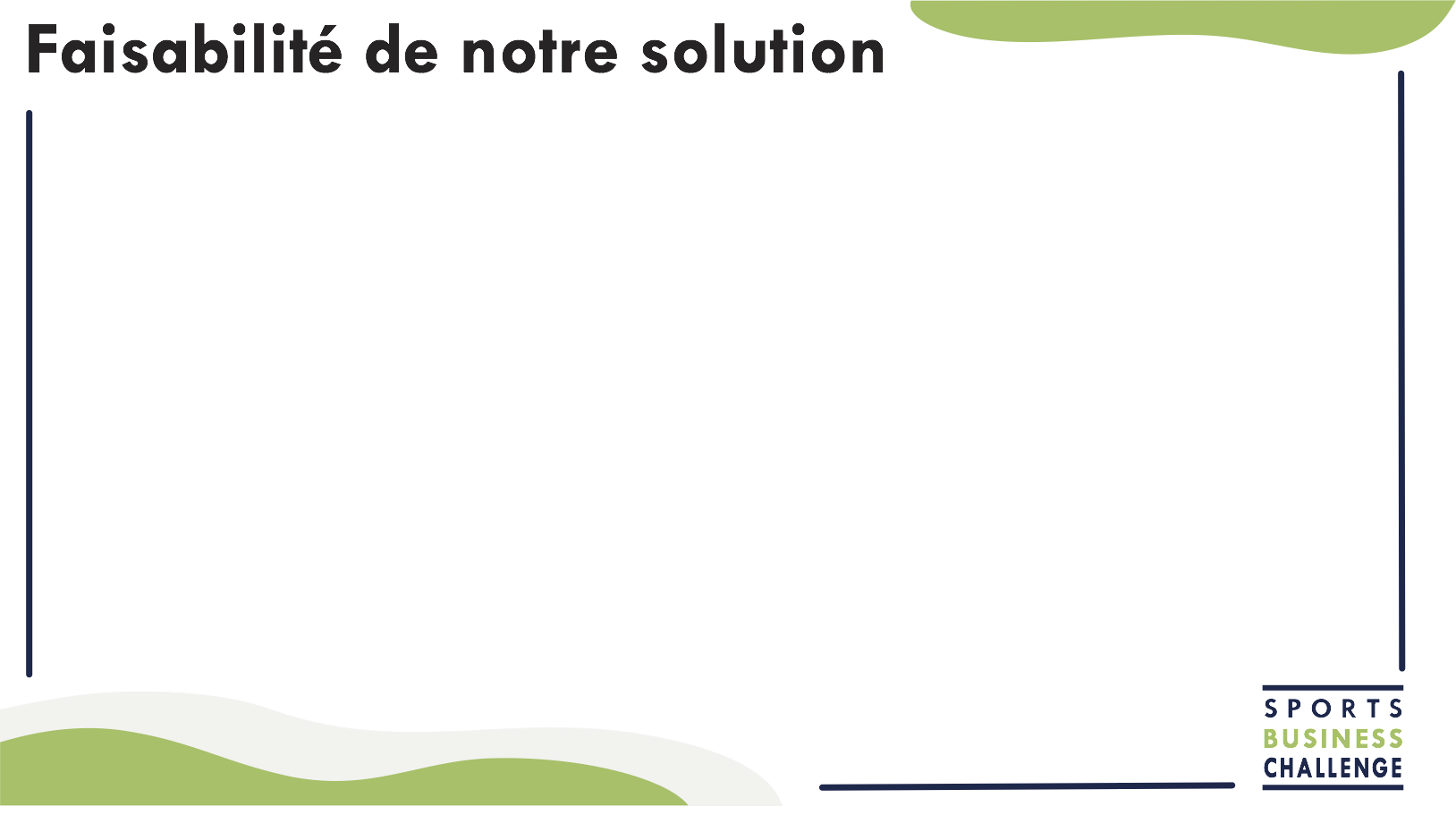 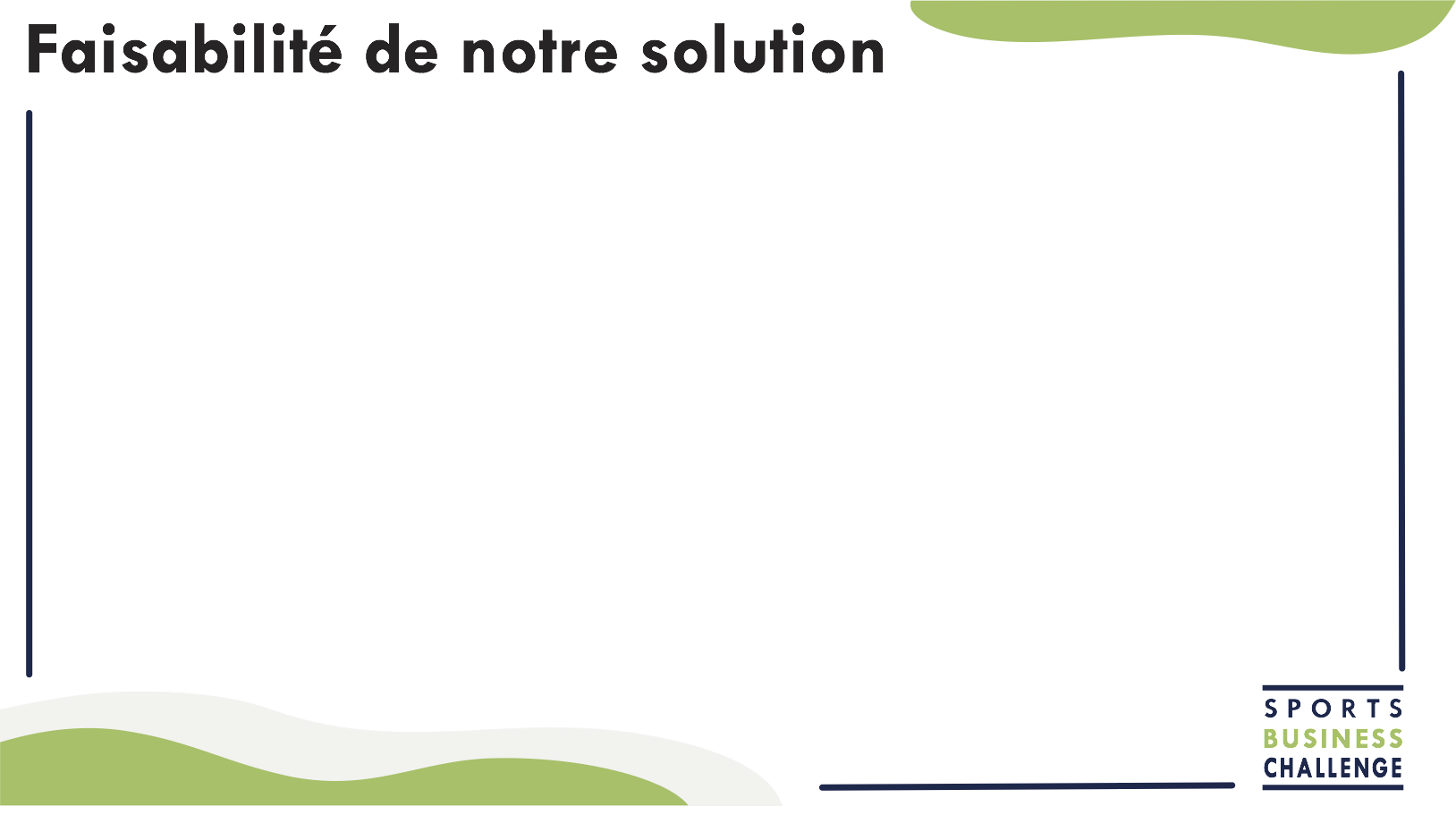 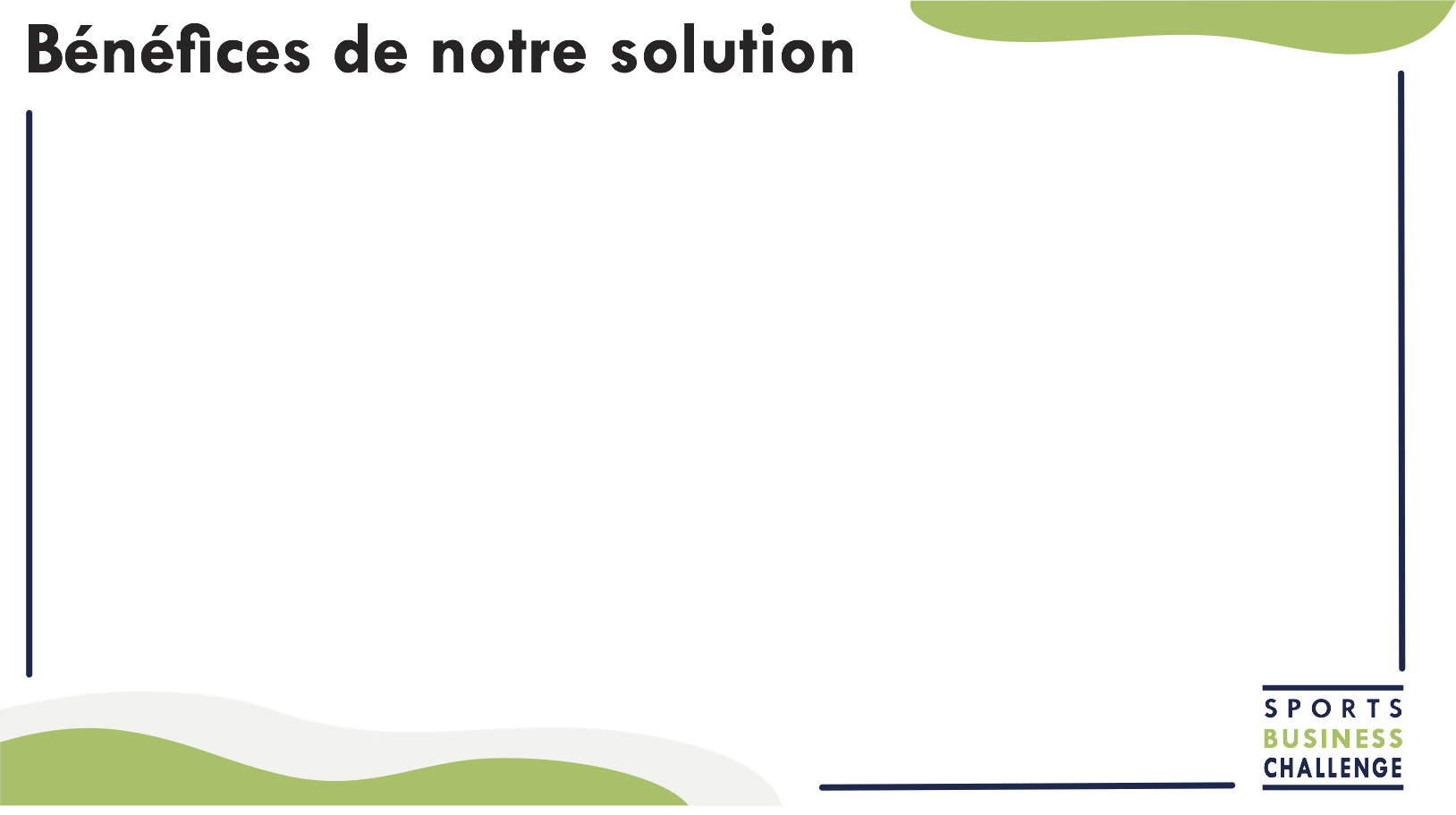 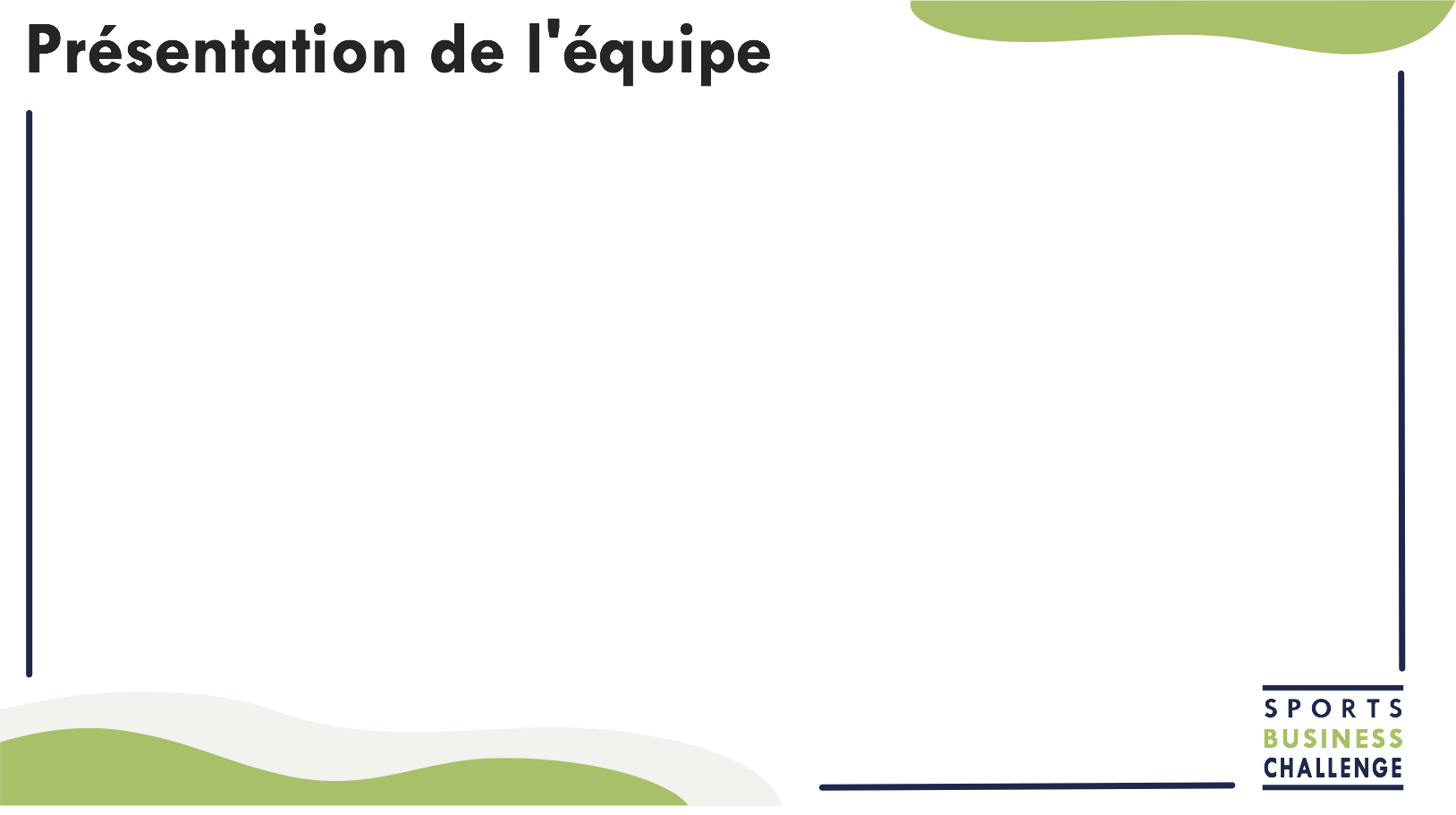 Nom
Nom
Nom
Nom
Prénom
Prénom
Prénom
Prénom
Âge
Âge
Âge
Âge
École
École
École
École
Mail
Mail
Mail
Mail
Téléphone
Téléphone
Téléphone
Téléphone